PowerPoint 形式のスイムレーン フローチャート テンプレート
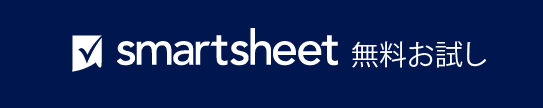 このテンプレートを使用するタイミング: プロセスにおける担当者と作業内容を明確に文書化する場合に、このスイムレーン フローチャート テンプレートを使用します。全員が各自の役割を確実に把握できるため、異なる部門やグループ間で調整を行う必要のあるプロジェクトで特に役立ちます。
 
テンプレートの注目の機能: このテンプレートでは、タスクと責任を明確なレーンに視覚的に分割し、各タスクを特定のチームまたは個人に割り当てられるという点が効果的です。わかりやすいレイアウトで、組織のさまざまな部分にわたるタスクの流れを強調することで、コミュニケーションを合理化し、プロジェクト管理を改善できます。
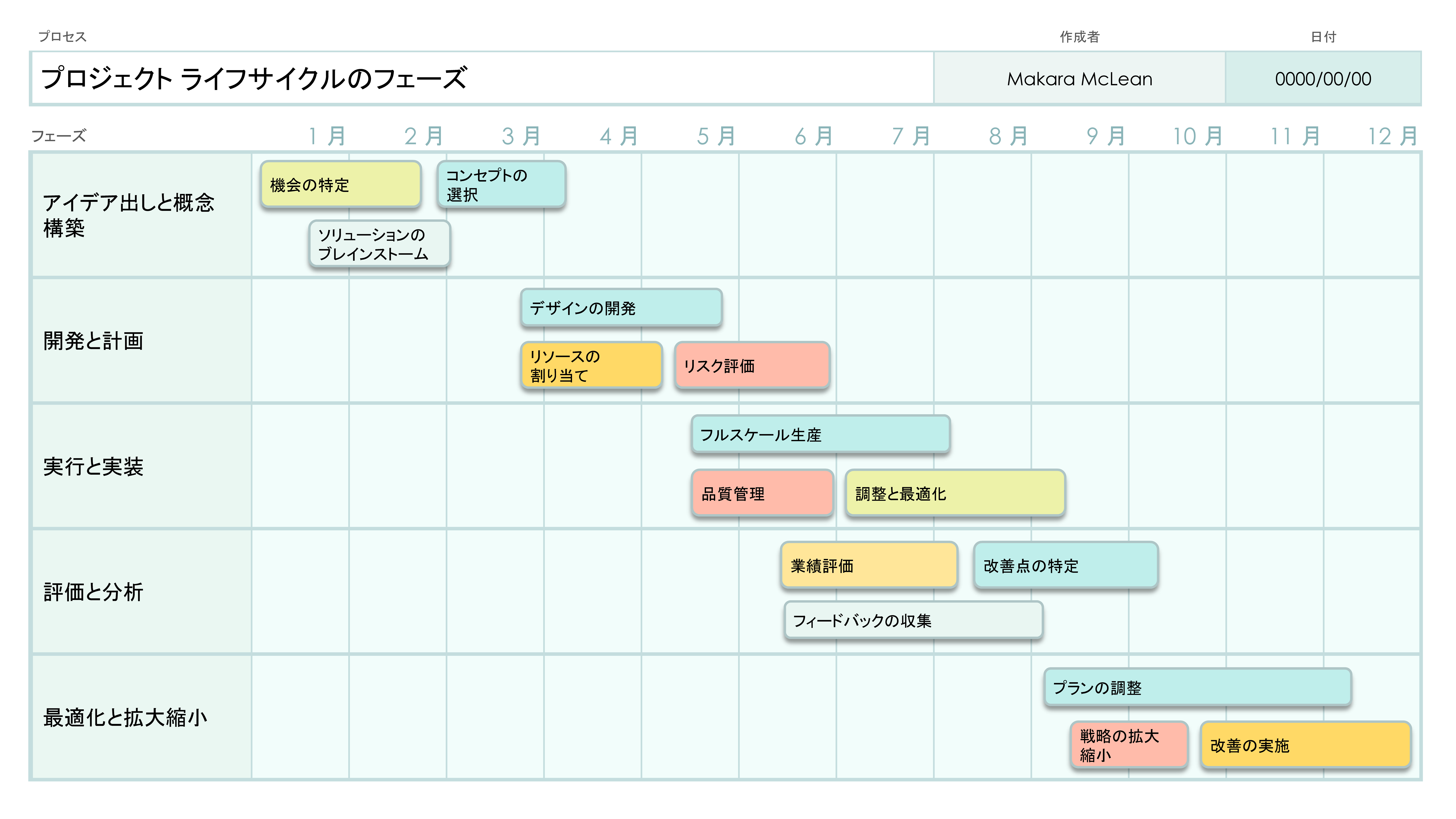 機会の特定
コンセプトの選択
ソリューションのブレインストーム
デザインの開発
リソースの割り当て
リスク評価
フルスケール生産
品質管理
調整と最適化
業績評価
改善点の特定
フィードバックの収集
プランの調整
戦略の拡大縮小
改善の実施